Procesplan for implementering af Aula med fokus på den gode skole-hjem kommunikation.
Skolebestyrelsen den 19. marts 2019
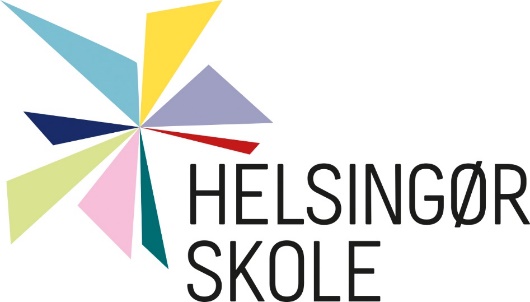 Procesplan – formål og mål
Formålet er at videreudvikle HS skolekommunikation fra Kommunikationsraketten til ’den gode skole-hjem kommunikation’.
Målet er i implementeringen af Aula ved inddragelse af forældre, elever og lærere at lave et kodeks for god skolekommunikation.
Planen 1
Planen 2